What were we doing in 3D?
Geometry Mathematical Reflection 3D
In this investigation,
You found lateral surface area and total surface area of solids by visualizing their nets.
You also used formulas to calculate volumes.
Habits and Skills
You developed these habits and skills:
Visualize a net for a three-dimensional object.
Understand surface area and volume.
Reason by continuity to connect formulas.
DHoM
Visualize
Generalize
Make and verify a conjecture
Vocabulary and Notation
Apex
Base 
Circumference
Cone
Cylinder
Face 
Frustum
Lateral face
Lateral surface
Lateral surface area
Oblique prism
Oblique pyramid
Perimeter
Polyhedron
Pyramid
Right pyramid
Slant height
Surface area 
Volume
Big Idea
The shape of lateral faces of 
right prisms are rectangles.
right pyramids are triangles.
Total surface areas are the areas of all faces
Volume is the number of cubes that you can fit in a space.
Lateral Surface Area
The area of all faces except bases
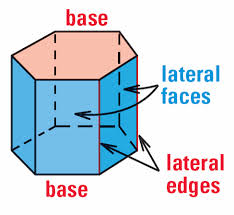 Pyramids
Slant height and height
Height is the distance from apex to the base
Slant height is the height of the face
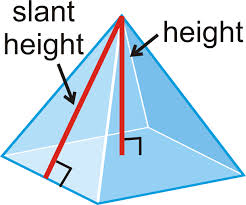 Cylinder
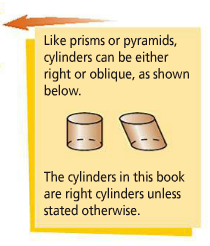 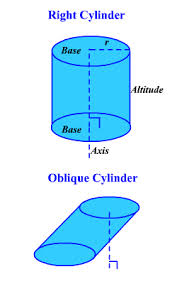 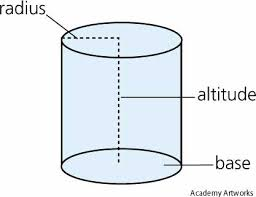 Lateral surface area (LA)
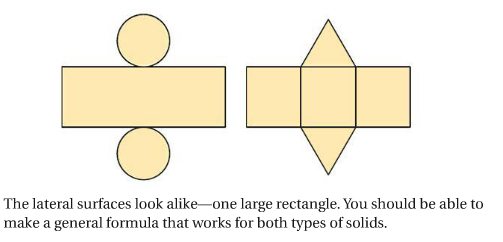 Cones
The simplified formulas for LA
Volumes of Solids
Discussion Question
How can you use perimeter and area of two-dimensional shapes to find surface area and volume of three- dimensional solids?

For prisms, and cylinders, use the product of the height of the solid and the perimeter of the base to calculate the lateral area. Add the areas of the bases to the product to calculate total surface area.
Discussion Question
What is the relationship between a prism and a cylinder? Between a pyramid and a cone?

A regular prism with a very large number of sides resembles a cylinder.
A regular pyramid with a very large number of sides resembles a cone.
Problem 1
A cylinder and a cone have the same base. The height of each is equal to the radius of its base. What is the ratio of their lateral surface areas?
Problem 2
Draw a net for the regular tetrahedron shown below.
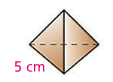 Problem 3
What is the total surface area of a cylinder with diameter 108 cm and height 18cm?
Problem 4
Two cones have slant height 8 in. The first cone has a radius of 4 in. The second cone has a diameter of 12 in. What is the ratio of their lateral surface areas?
Problem 5
Stephanie has a goldfish who lives in a tank like the one shown at the right. The cone juts up into the tank to give the fish something to swim around. How much water does Stephanie need to fill the tank? (Disregard the volume of the fish.)
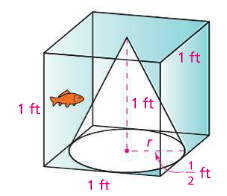 Are you ready for 4A?
In 4A, you will learn how to
Approximate the scale factor relating two pictures by measuring
Use a given scale factor to interpret a map or blueprint
Decide whether two figures are well-scaled copies of each other
 

Don’t forget HOMEWORK!!